NAVODILA ZA PRIJAVO UČENCEV NA IZBIRNE PREDMETE  ZA ŠOLSKO LETO 2022/23
Prijava je mogoča od 2. 4. do 22. 4. 2022
Več informacij na splošno o izbirnih predmetih ter podrobno o  posameznih izbirnih predmetih najdete v publikaciji, ki je objavljena na spletni strani šole.
Zdenka Skrt, pomočnica ravnateljice OŠ Idrija
1. KORAK
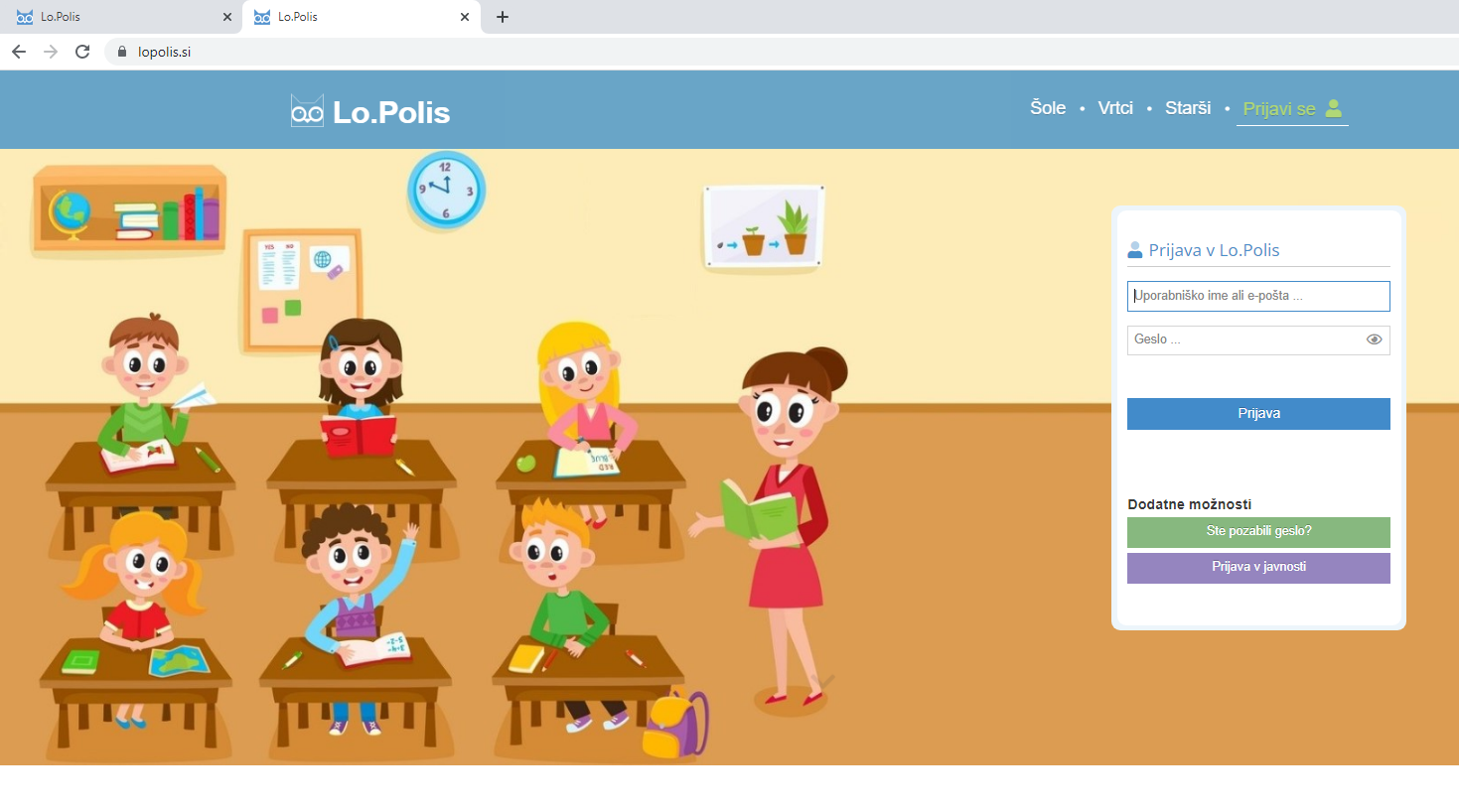 Zdenka Skrt, pomočnica ravnateljice OŠ Idrija
2. KORAK
Vstopili ste v ‚vaš del‘ 
Lopolis portala.

Klik na vrstico ‚Prijave; predmeti‘
Zdenka Skrt, pomočnica ravnateljice OŠ Idrija
3. KORAK
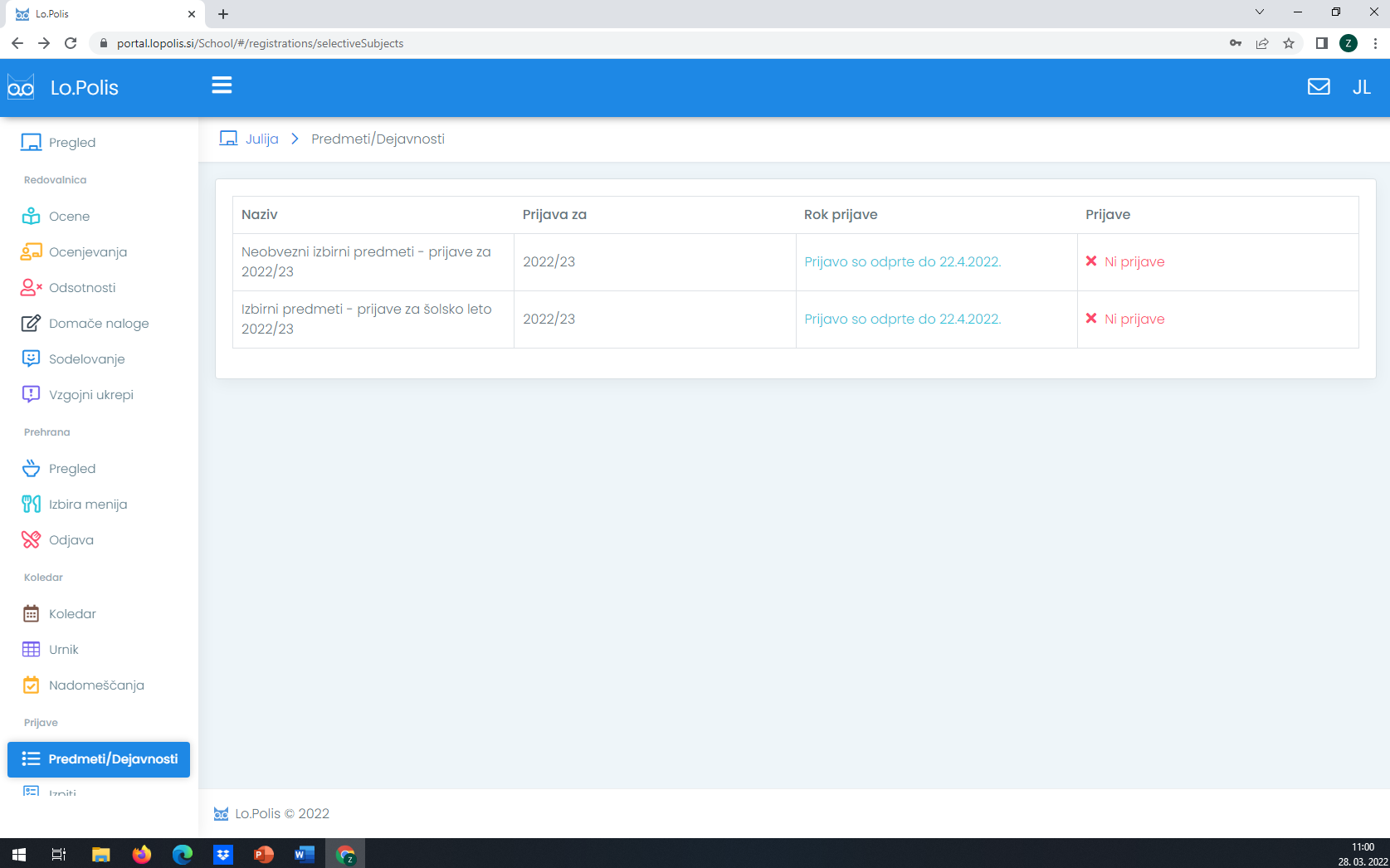 Zdenka Skrt, pomočnica ravnateljice OŠ Idrija
4. KORAK
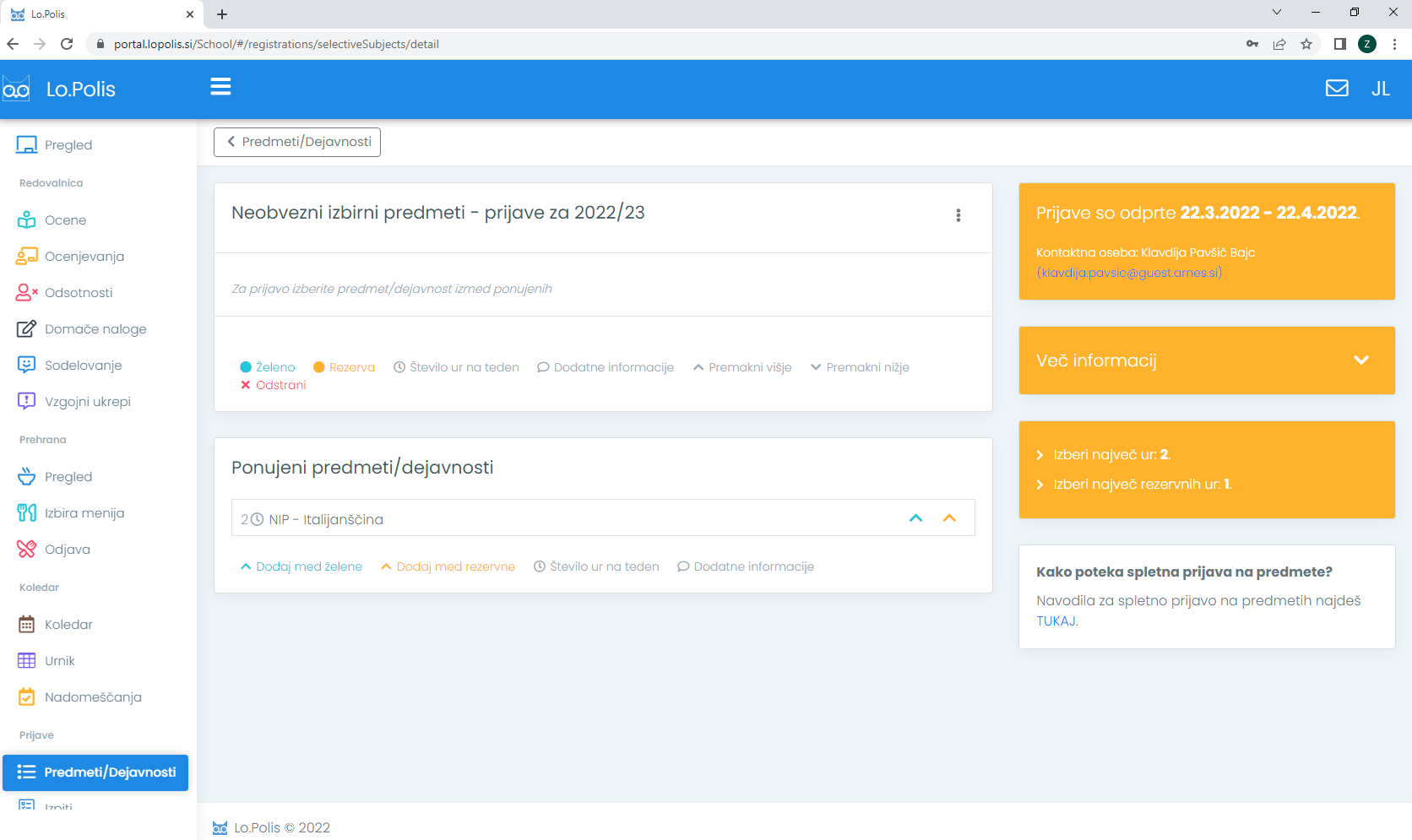 NIP
Kdor se želi prijaviti k neobveznemu izbirnemu predmetu italijanščina v 3. triadi, izpolni tole prijavnico.
Zdenka Skrt, pomočnica ravnateljice OŠ Idrija
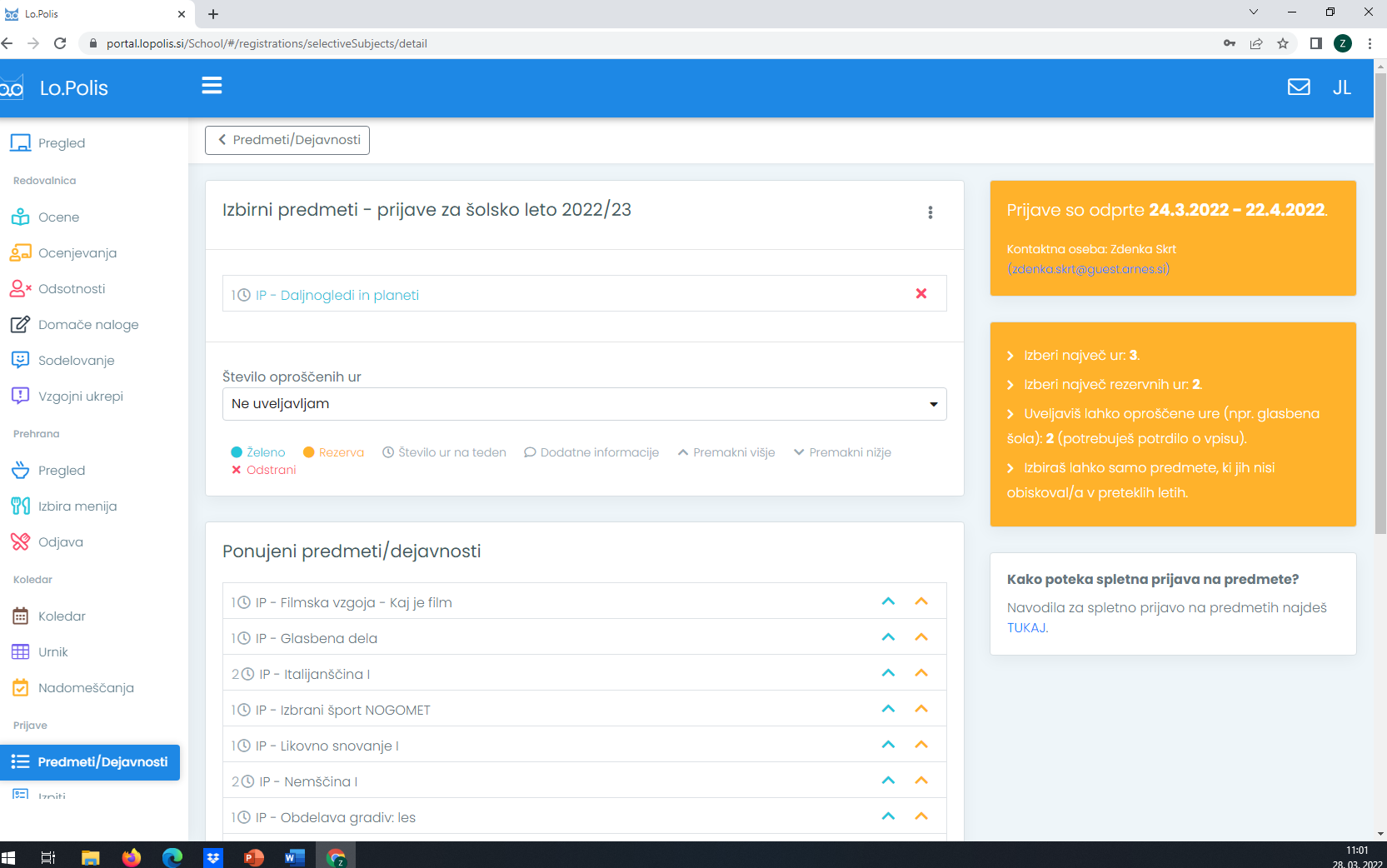 5. KORAK
Prijava k IP

Modra puščica – želeni predmeti; 

oranžna puščica – rezervni predmeti

Rdeč križec – briši izbiro
Zdenka Skrt, pomočnica ravnateljice OŠ Idrija
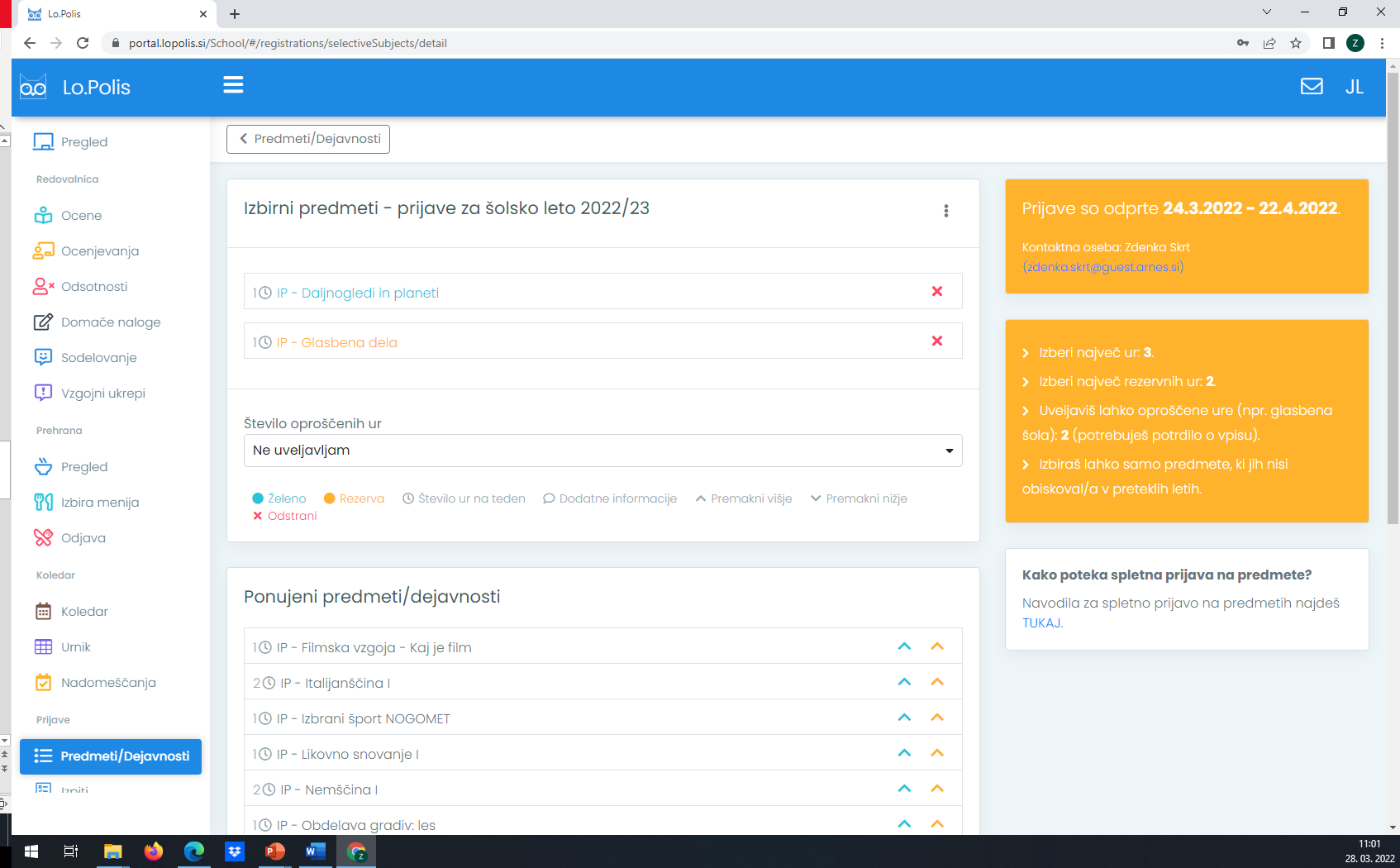 Zdenka Skrt, pomočnica ravnateljice OŠ Idrija
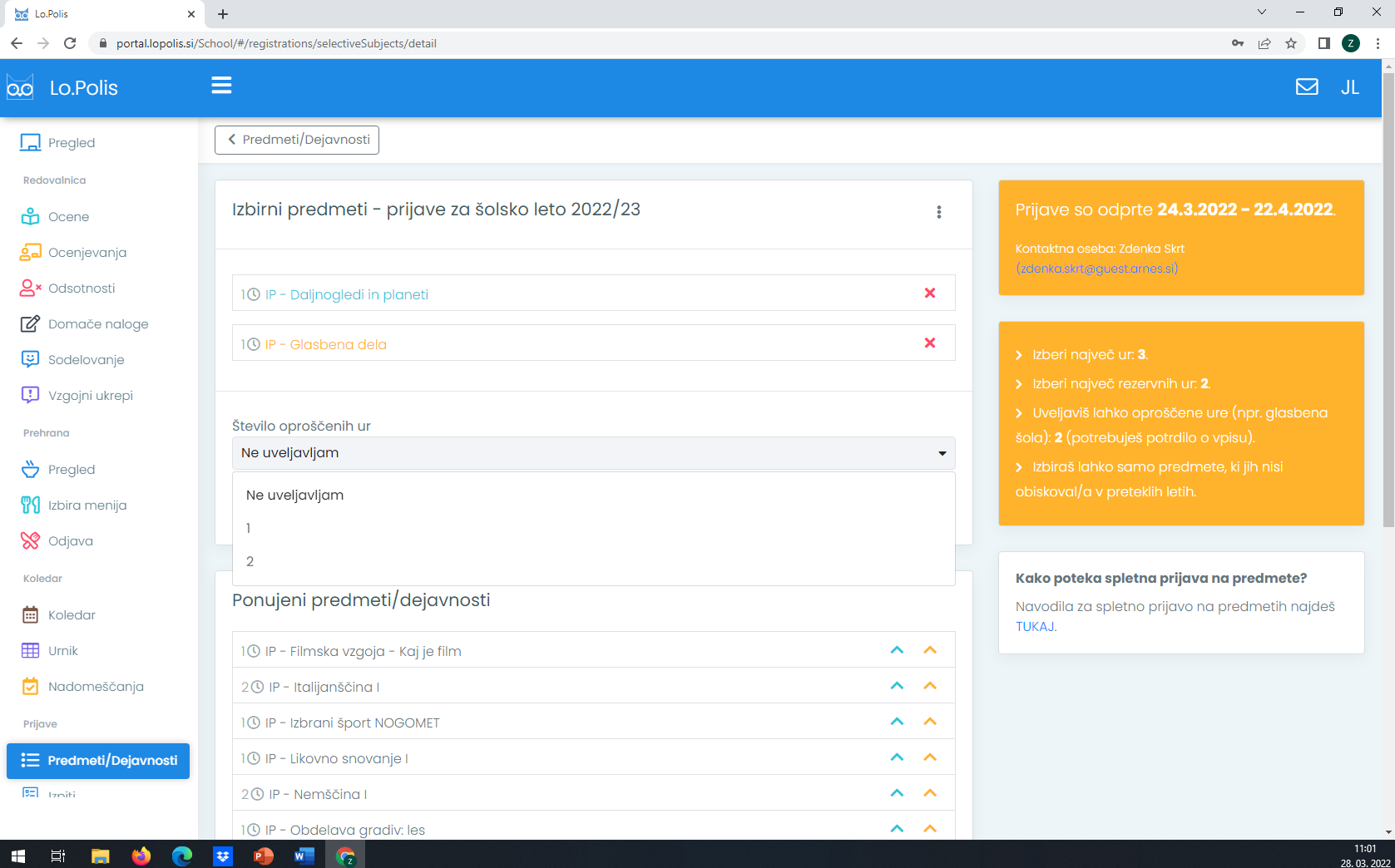 Uveljavljanje 

glasbene šole
Zdenka Skrt, pomočnica ravnateljice OŠ Idrija
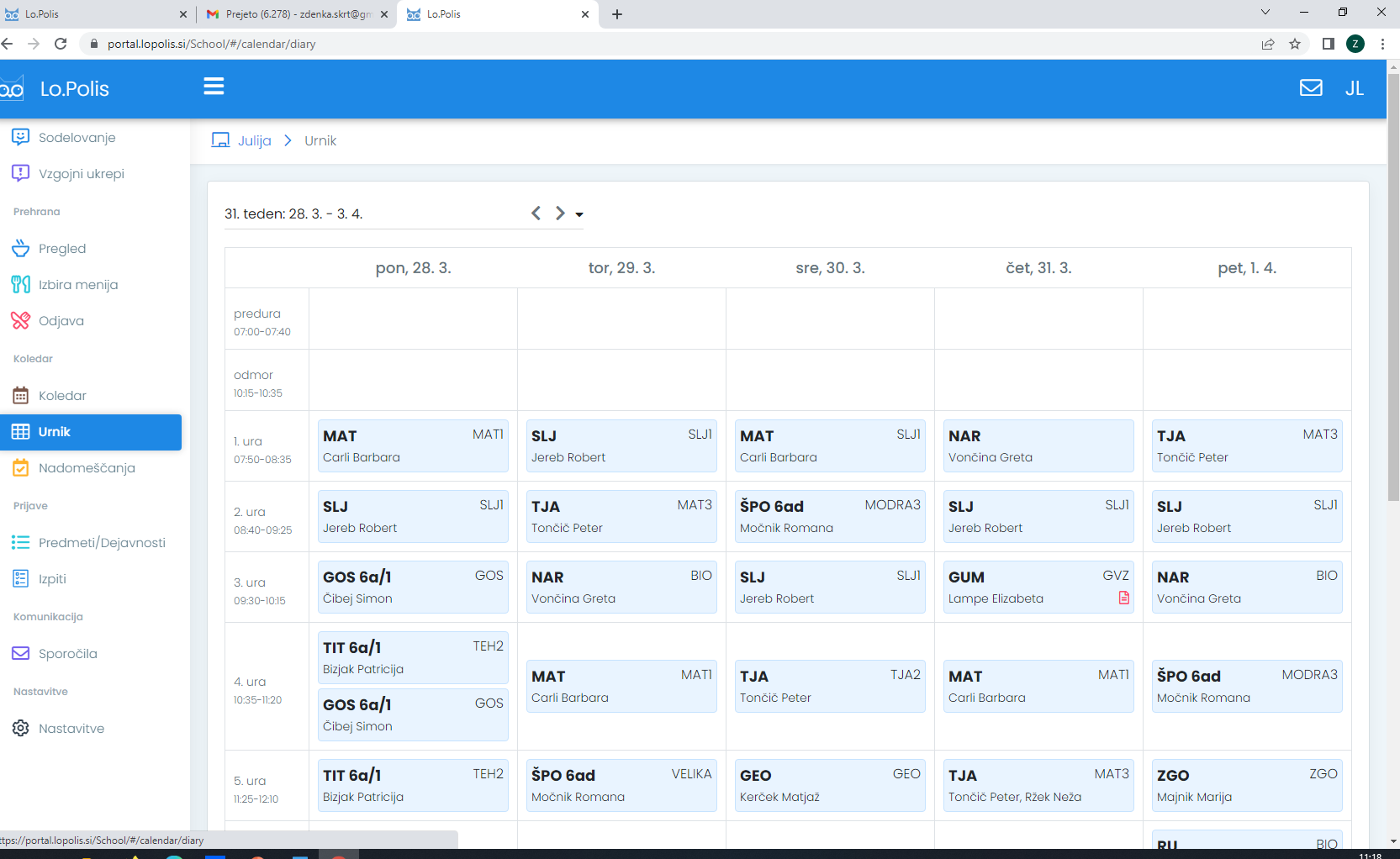 Zdenka Skrt, pomočnica ravnateljice OŠ Idrija
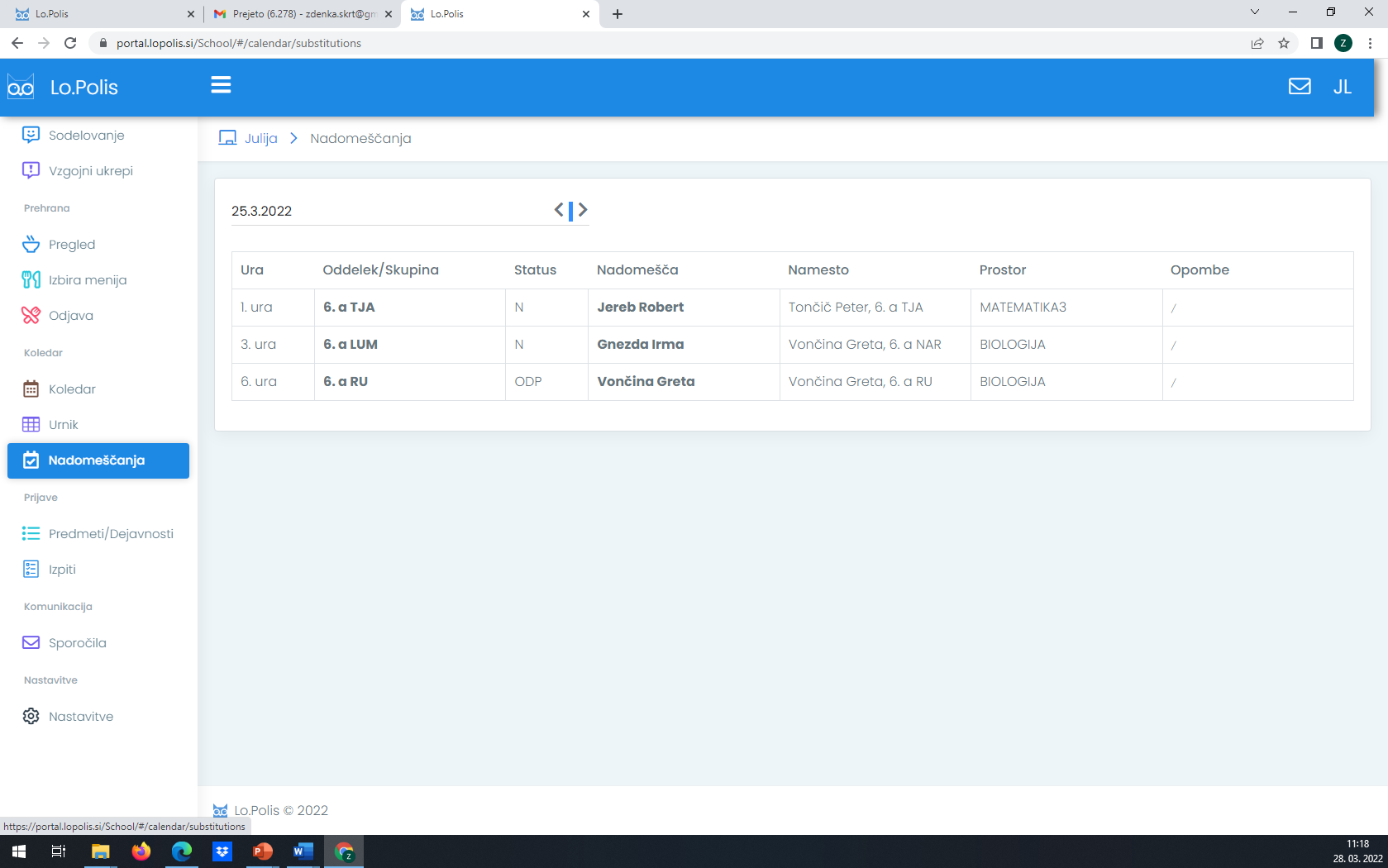 Zdenka Skrt, pomočnica ravnateljice OŠ Idrija